Plasticage du rainbow warriorpar:Philippe Gagné
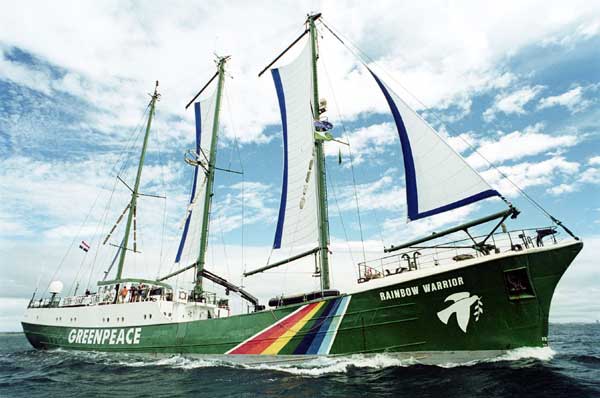 Où
À  Aukland en Nouvelle-Zéland
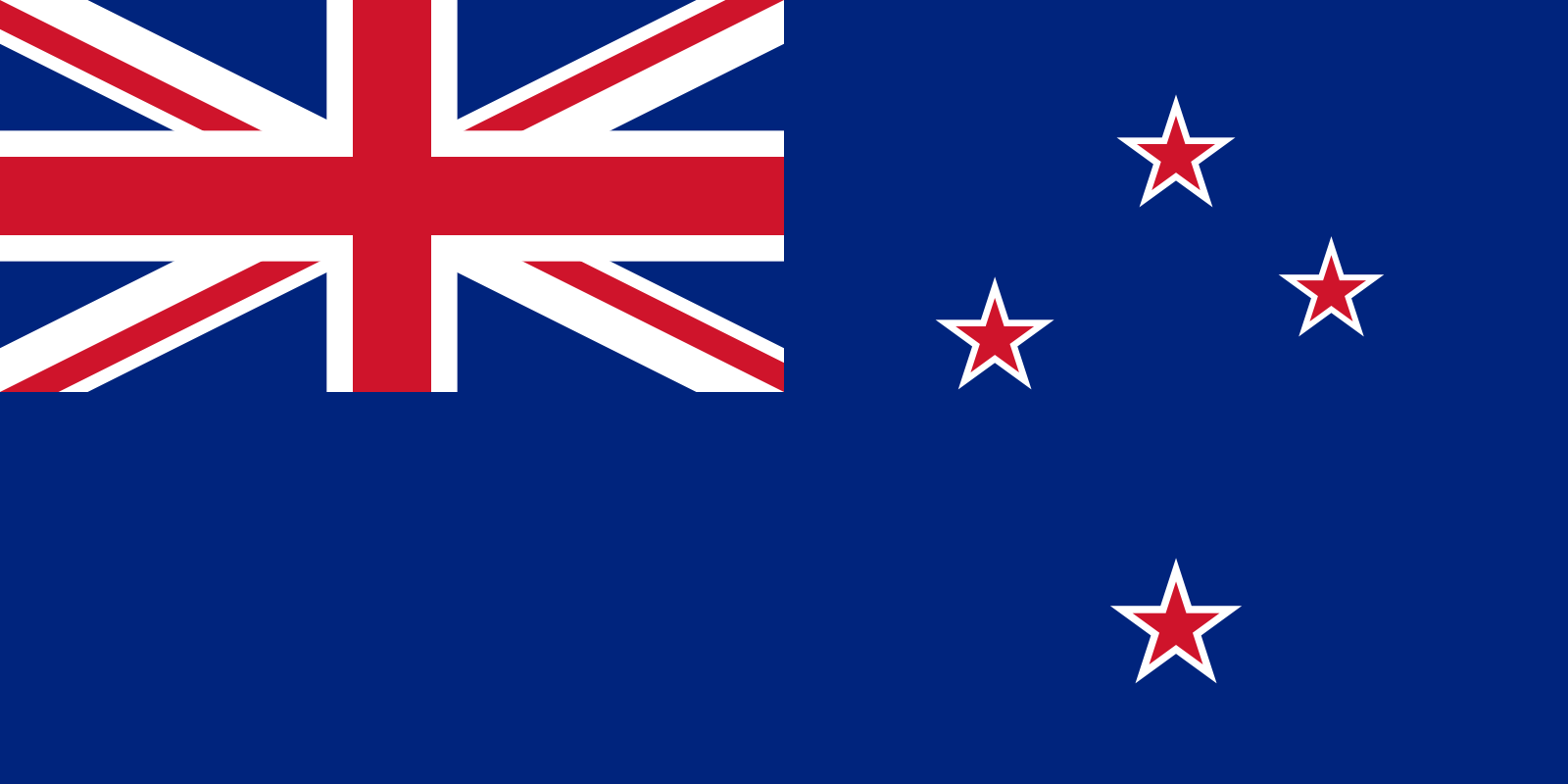 Quand
10 juillet 1985
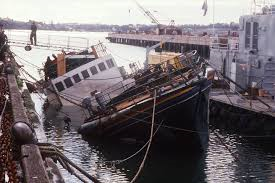 quoi
Explosion du Rainbow warrior
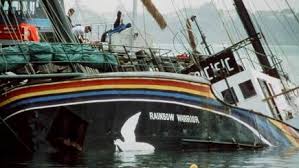 conséquance
Mort de fernard Pérérad a cause de son appareil photo.
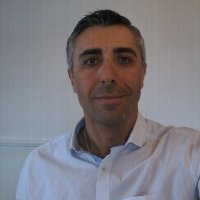 pays
france
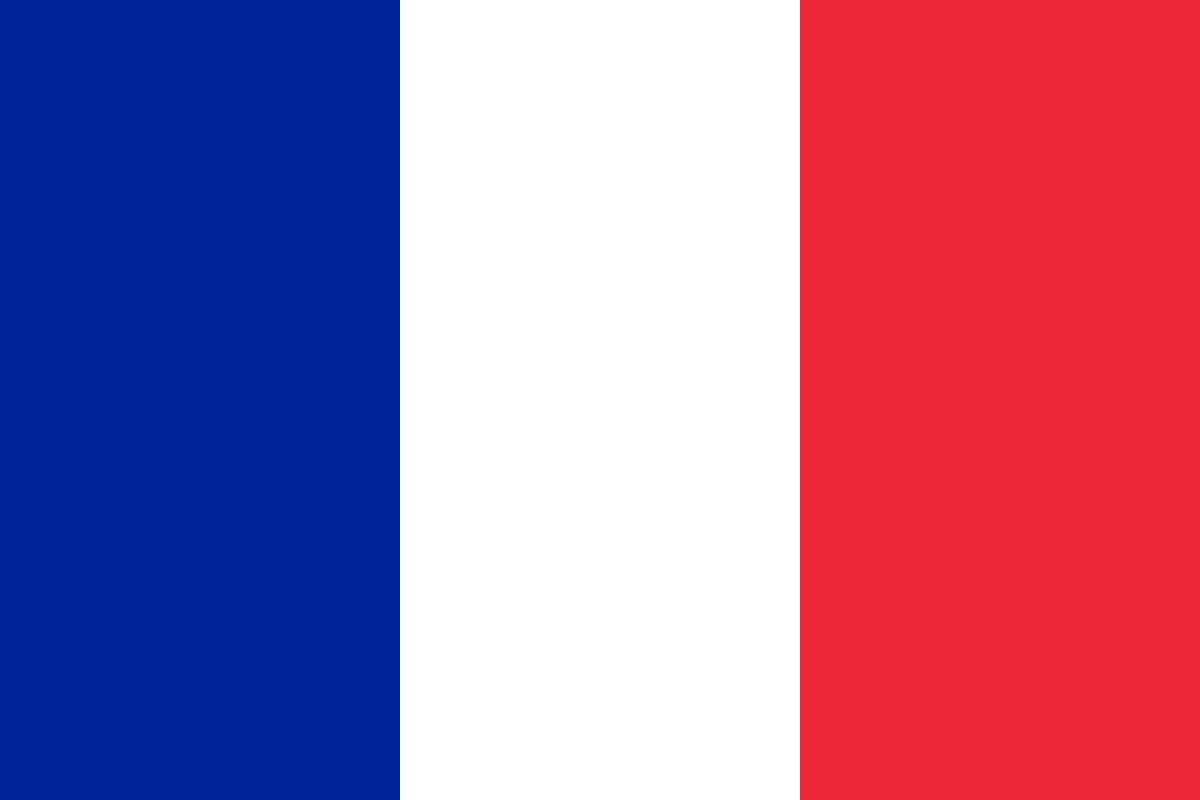 Premier ministre
François méterane
Enquête
Démission de charle hernue
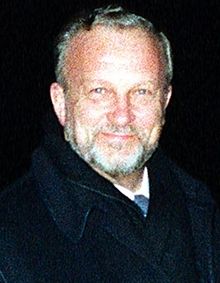